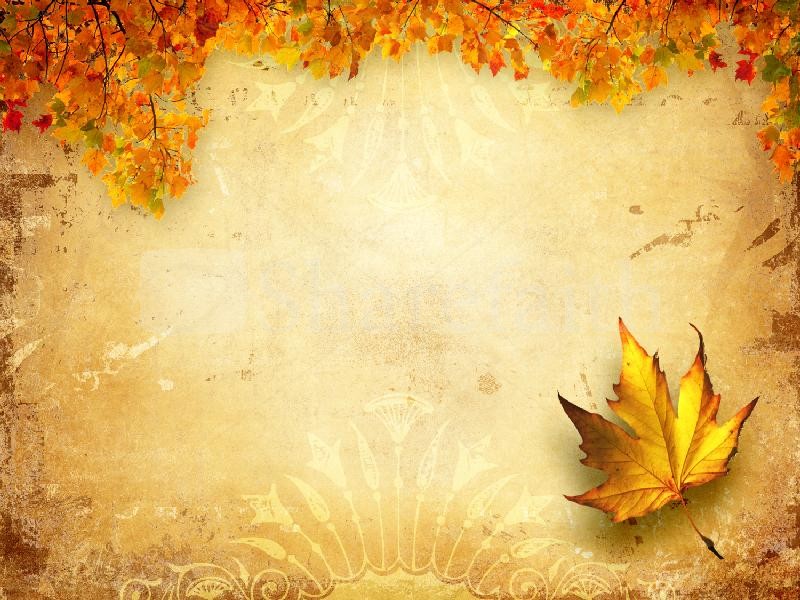 Tabiiy fanlar
2-sinf
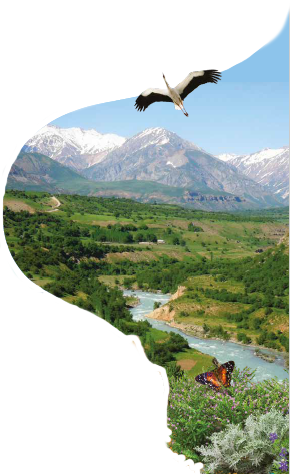 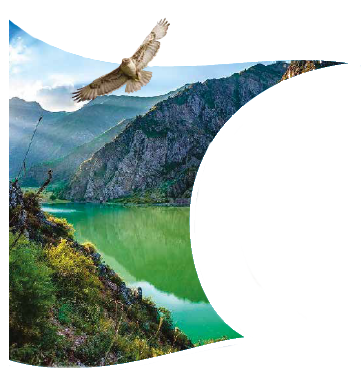 V bob
Yashash joyi
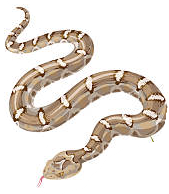 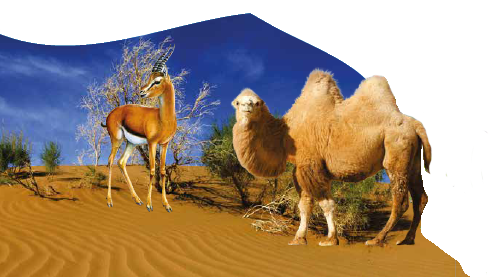 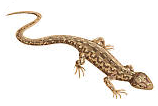 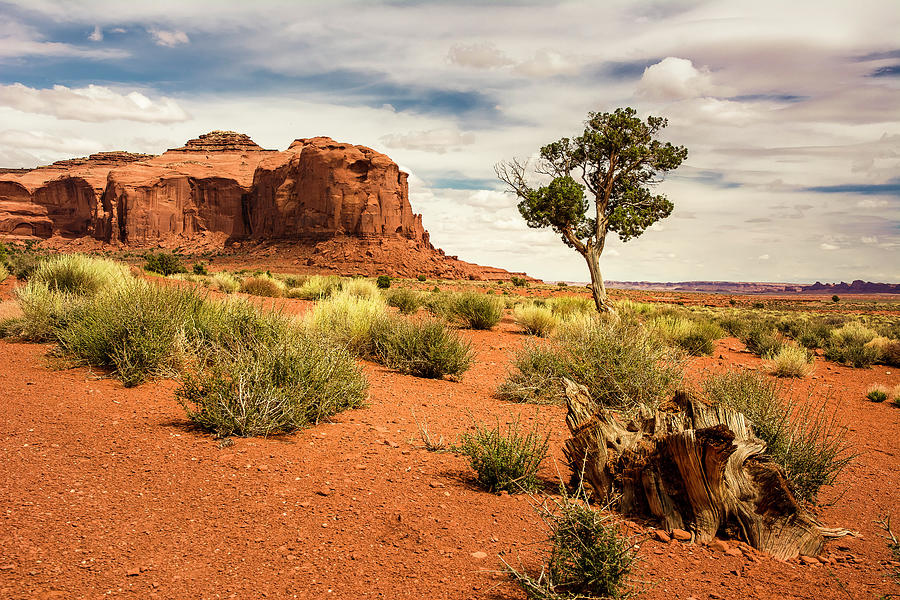 Mavzu: Cho‘l
Cho‘l tabiatida qanday o‘zgarishlar kuzatiladi?
Cho‘llar – havo harorati yozda juda issiq, qishda juda sovuq
bo‘ladigan, yog‘in kam yog‘adigan, o‘ziga xos o‘simliklar va
hayvonot dunyosiga ega qurg‘oqchil joylar.
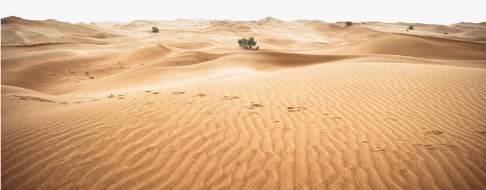 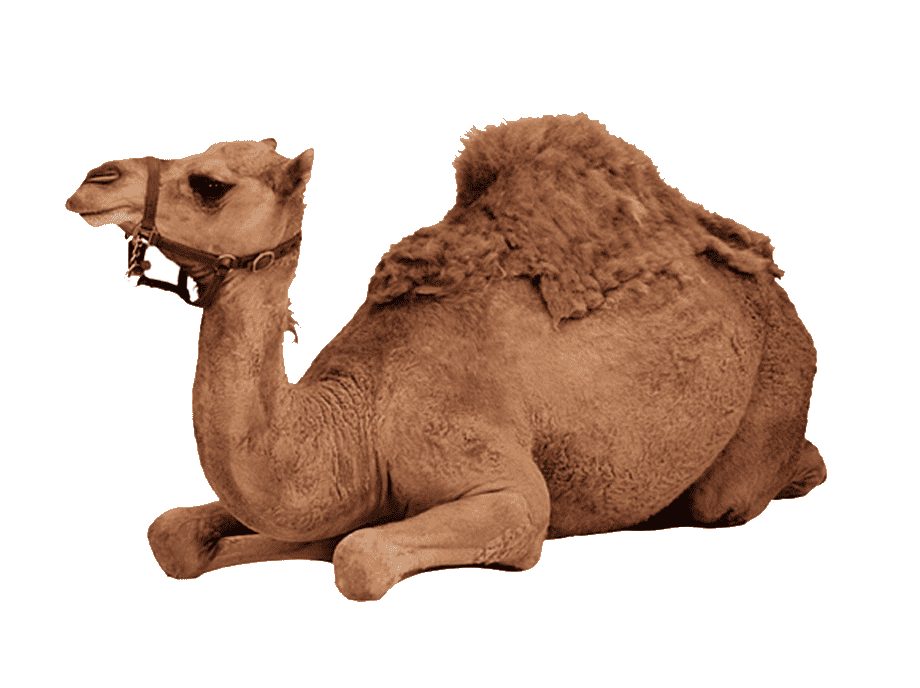 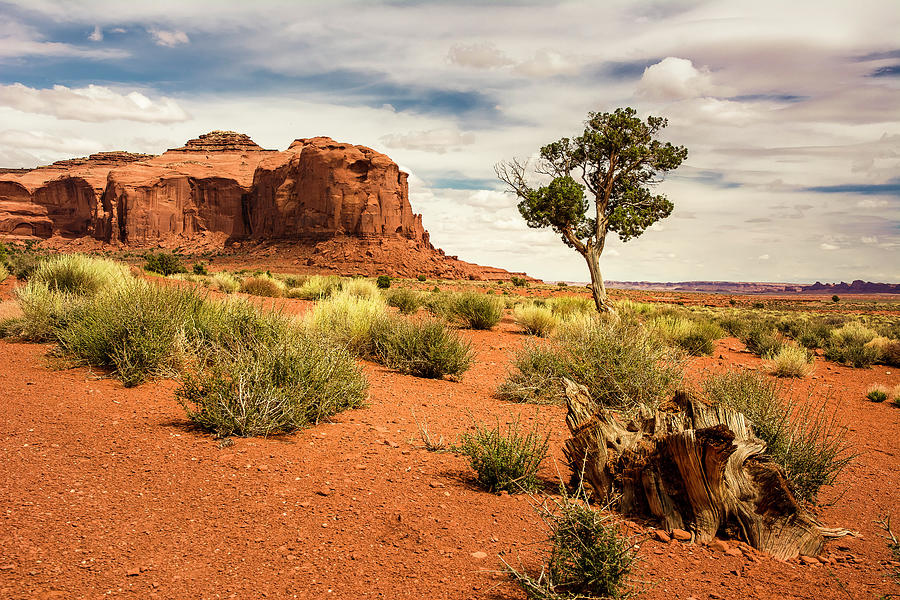 O‘zbekiston hududida  Qizilqum, Qoraqum,Mirzacho‘l cho‘llari bor.
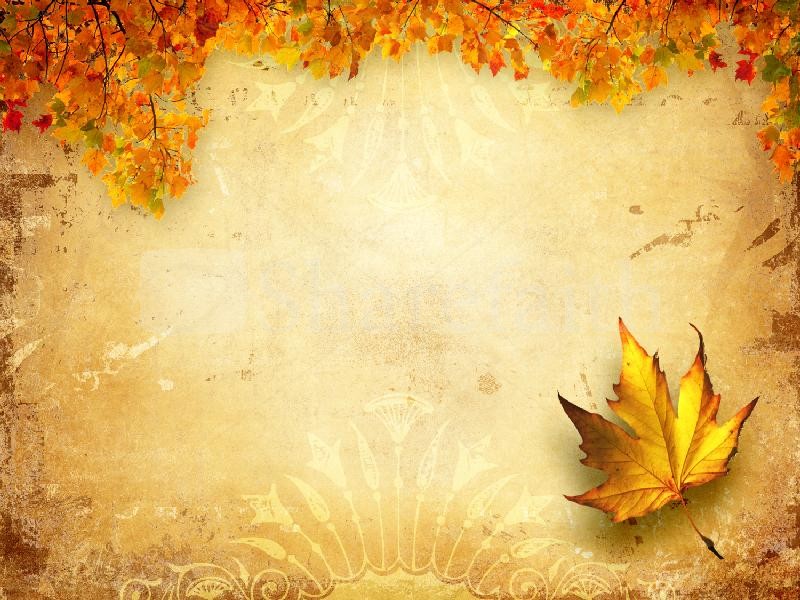 O‘zbekiston cho‘llari
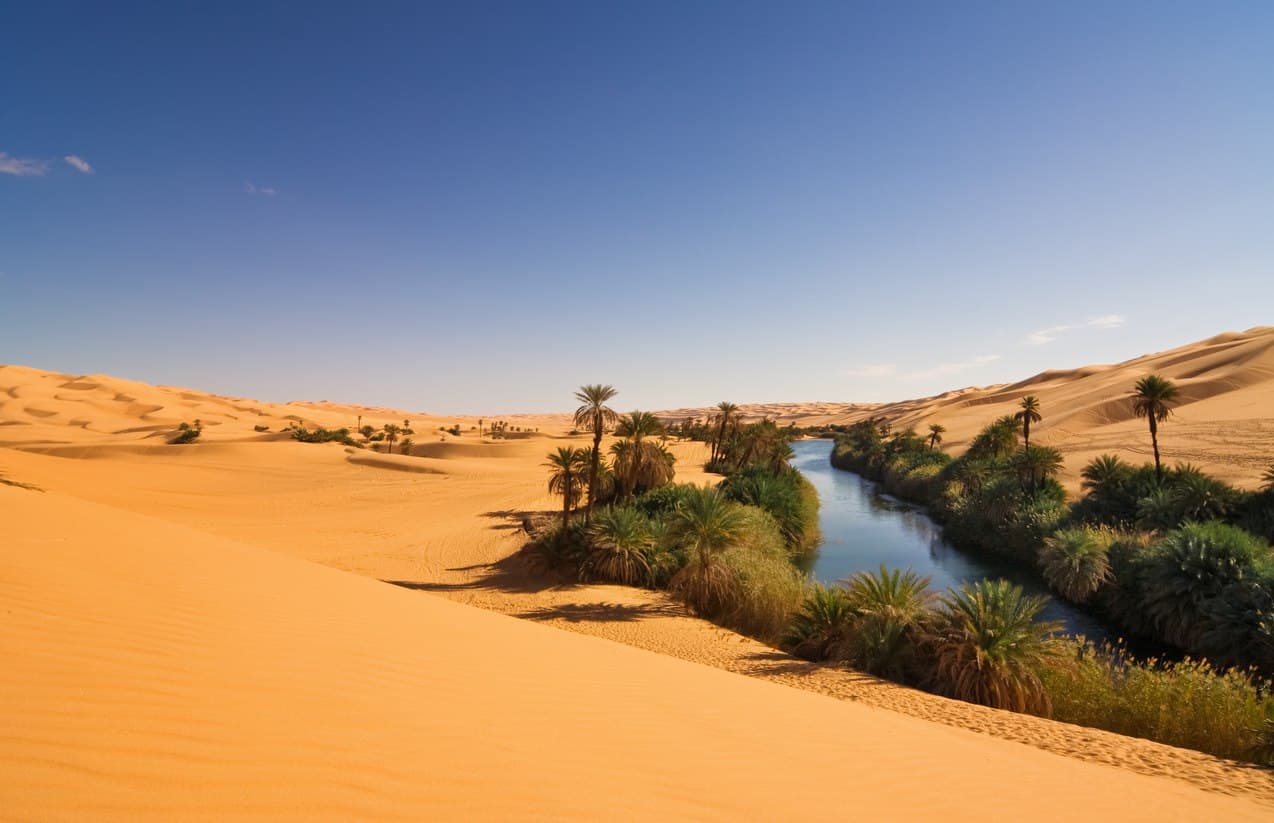 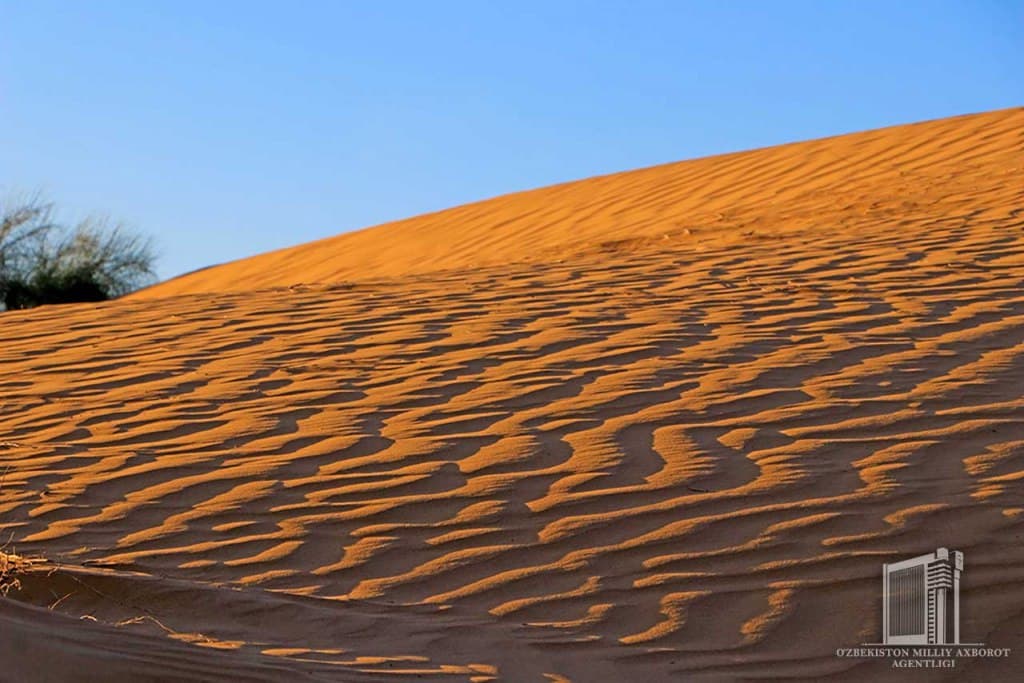 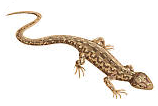 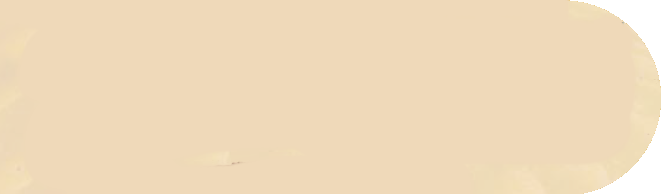 4
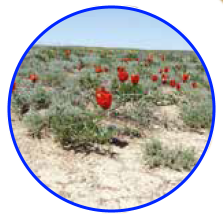 Cho‘llarning ayrim joylari bahorda 
yashil tusga kiradi. Yomg‘irli mavsumda chuqurliklarda suv to‘planib, ko‘lmaklar hosil bo‘ladi. Ko‘lmaklar atrofida o‘simliklar qalin o‘sadi.
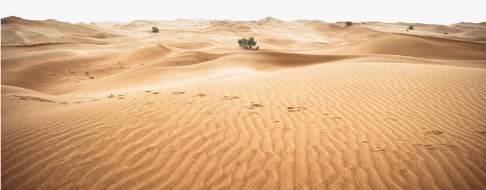 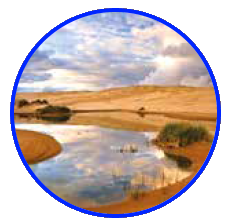 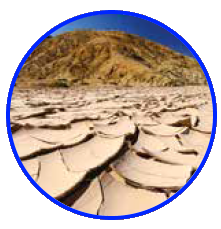 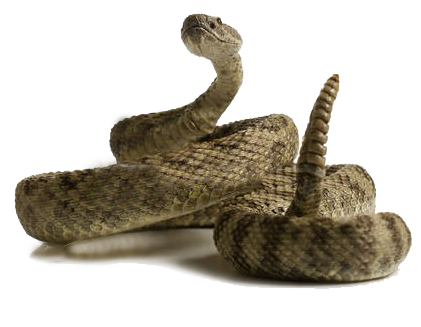 Yozning jazirama kunlarida ko‘lmaklar qurib, taqirlar hosil
bo‘ladi.
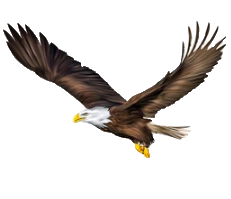 Cho‘llar qanday ahamiyatga ega?
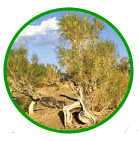 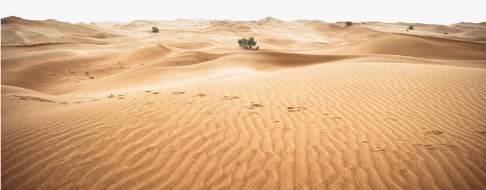 Cho‘llar ba’zi tirik organizmlar uchun yashash joyidir. Cho‘llarda saksovul, isiriq, yantoq va yulg‘un o‘sadi. Sudralib yuruvchilar, sut emizuvchilar va qushlar yashaydi.
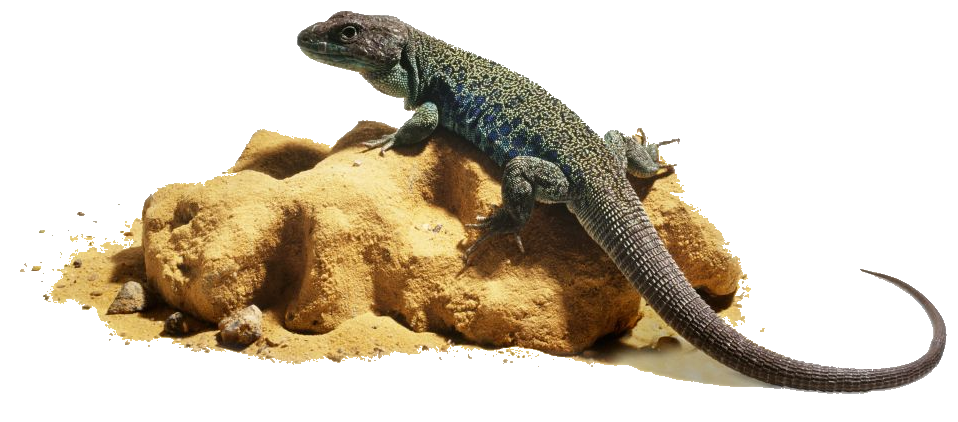 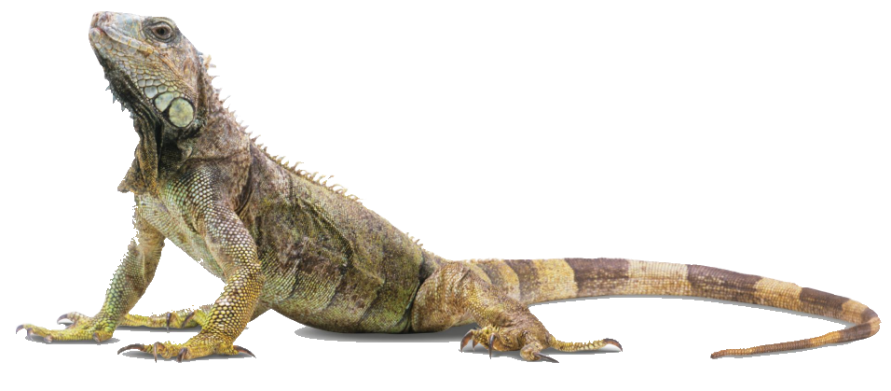 Cho‘l hayvonlari:
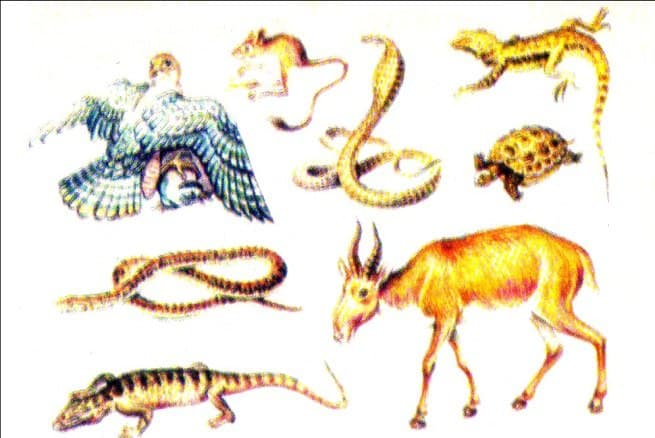 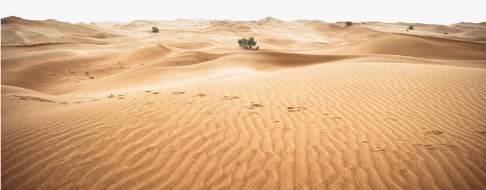 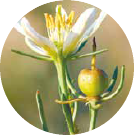 Yurtimizdagi cho‘llarning sug‘orib, obod qilingan qismlarida odamlar yashaydi. Cho‘llar-dan ko‘pincha chorva mollarini boqishda foyda-laniladi. Tibbiyotda cho‘l o‘simliklari isiriq va
     yantoqdan keng foydalaniladi.
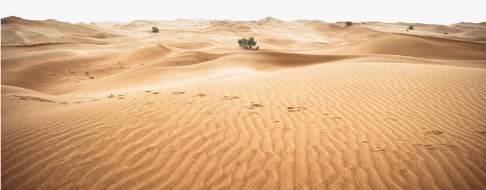 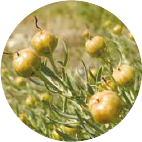 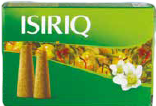 Mustaqil topshiriq:
1. Cho‘llarda yozda nega harorat juda issiq bo‘ladi?
2. Qaysi cho‘l o‘simliklari odam salomatligi uchun foydali?
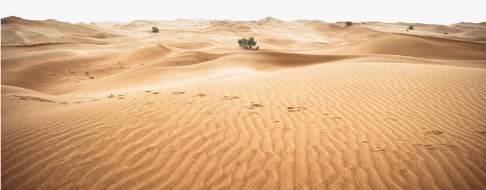 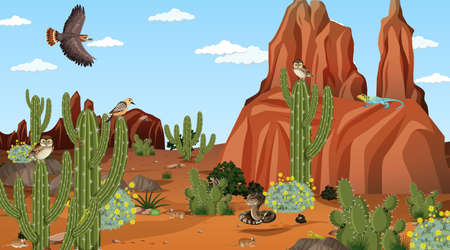 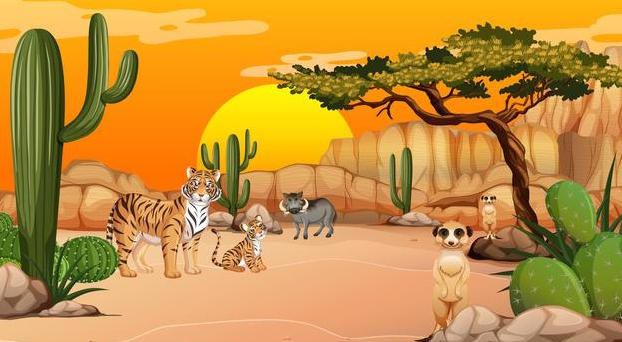 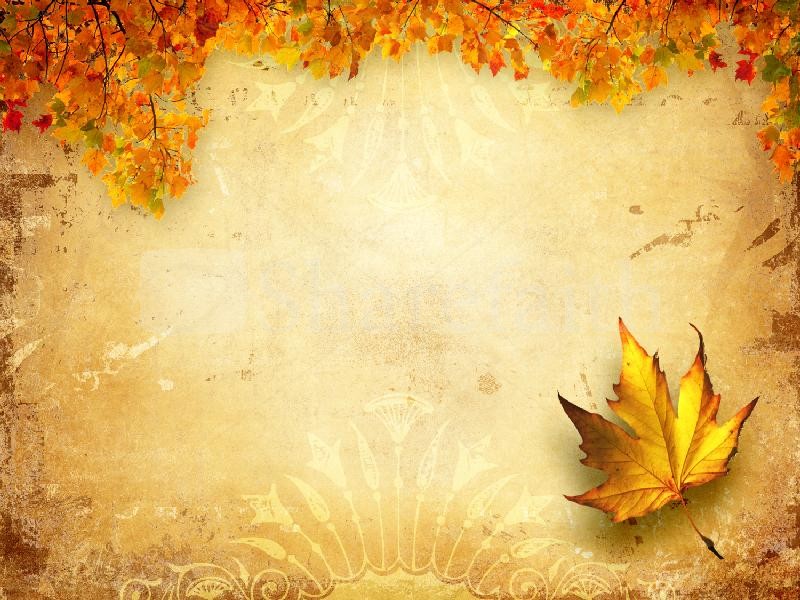 E’tiboringiz uchun rahmat!
4
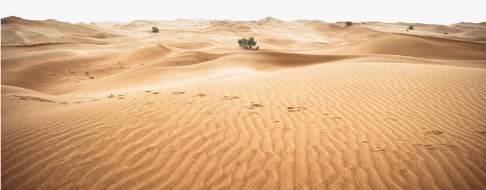